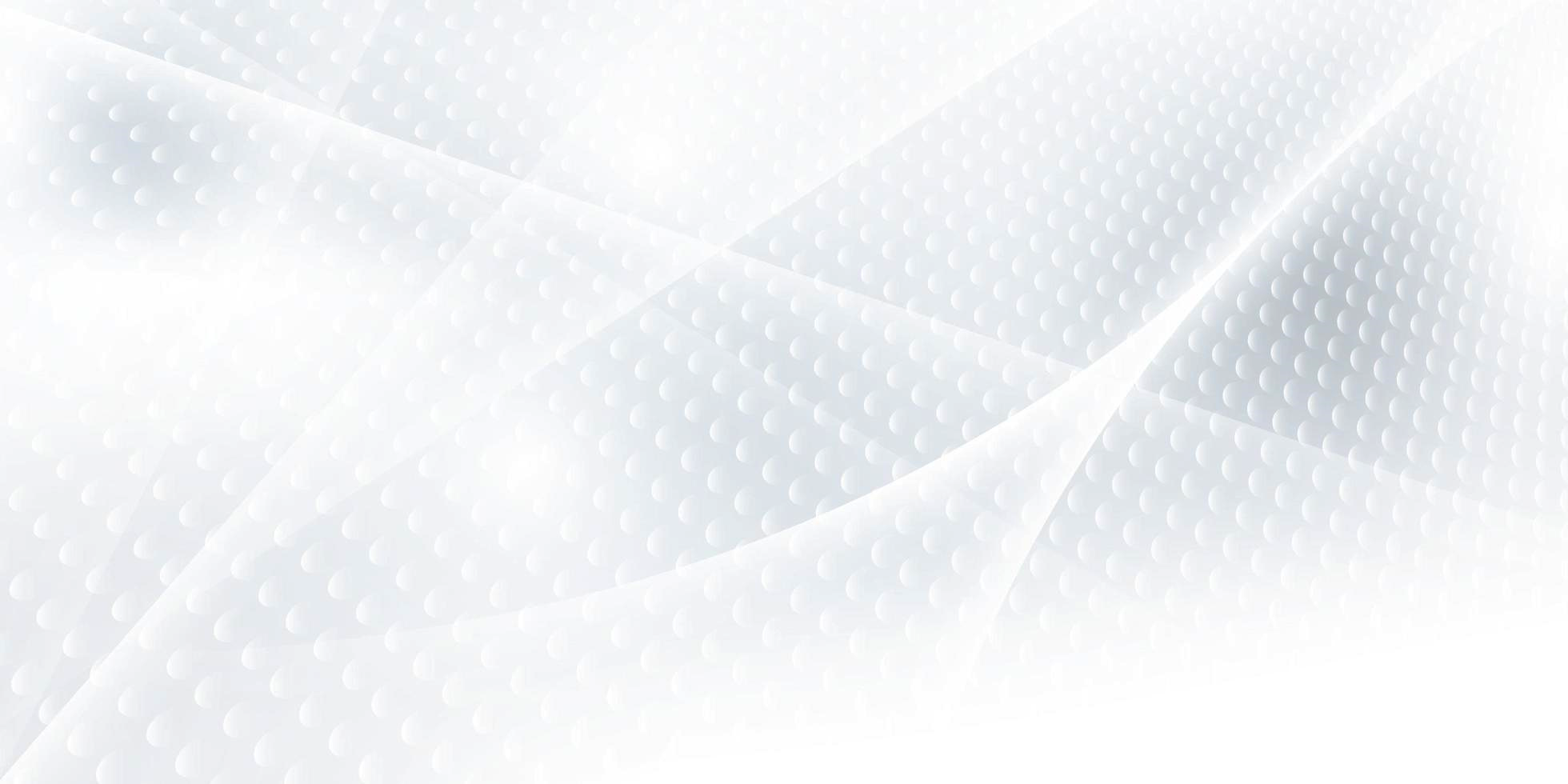 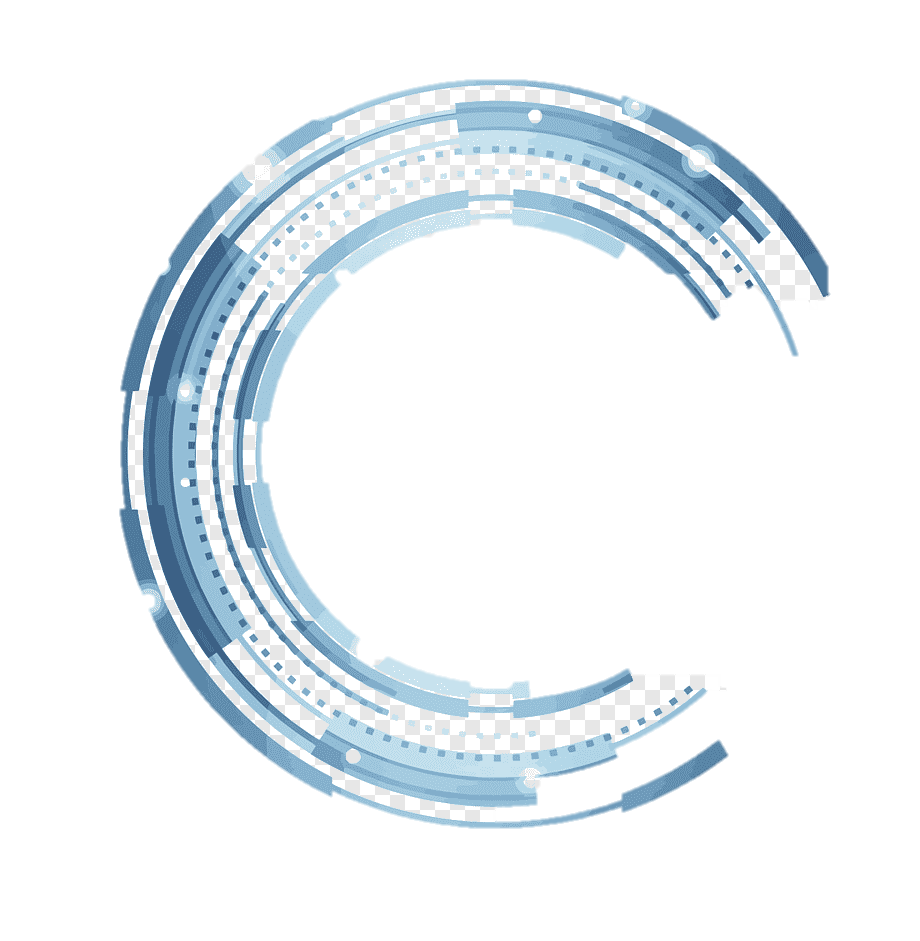 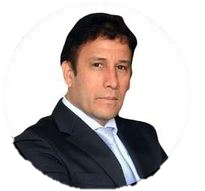 𝐃𝐑. 𝐀𝐋𝐎𝐍𝐒𝐎 𝐏𝐄Ñ𝐀 𝐂𝐀𝐁𝐑𝐄𝐑𝐀 𝐅𝐑𝐄𝐘𝐑𝐄
Doctor en Derecho, Abogado por la Universidad San Martín de Porres (USMP), con Maestría en Ciencias Penales en la Universidad Nacional Mayor de San Marcos (UNMSM). Realizó estudios de postgrado en la Universidad Castilla La Mancha (UCLM), España. Es profesor de Derecho Procesal Penal en la UNMSM, profesor de la Academia de la Magistratura, Fiscal Superior Penal.
Dr. Alonso Raúl Peña Cabrera Freyre
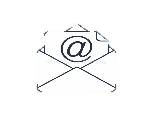 alonsantiagoj@yahoo.com
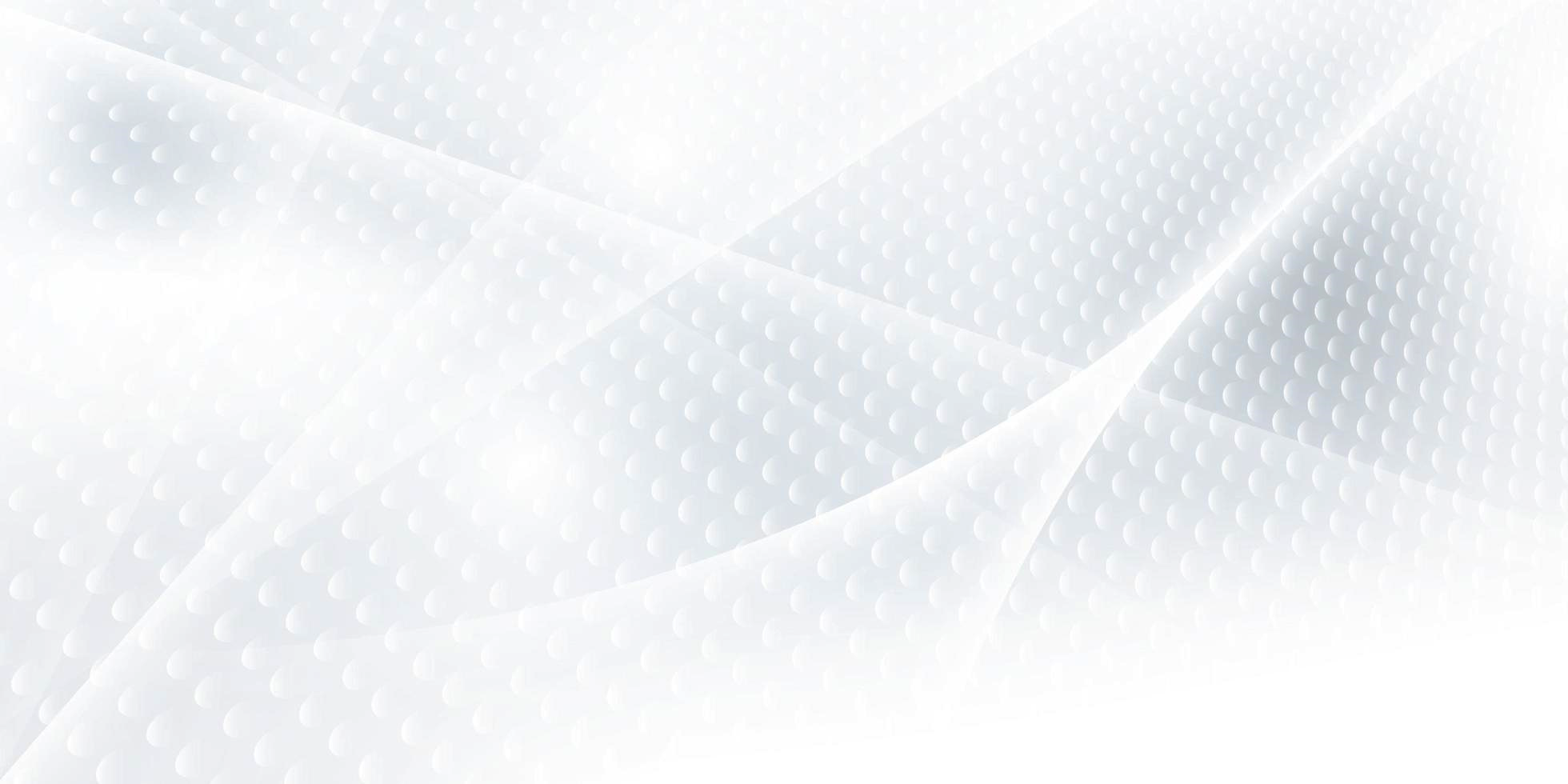 CASACIÓN N.° 802-2019 JUNÍN
Dr. Alonso Raúl Peña Cabrera Freyre
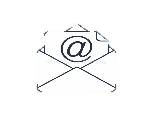 alonsantiagoj@yahoo.com
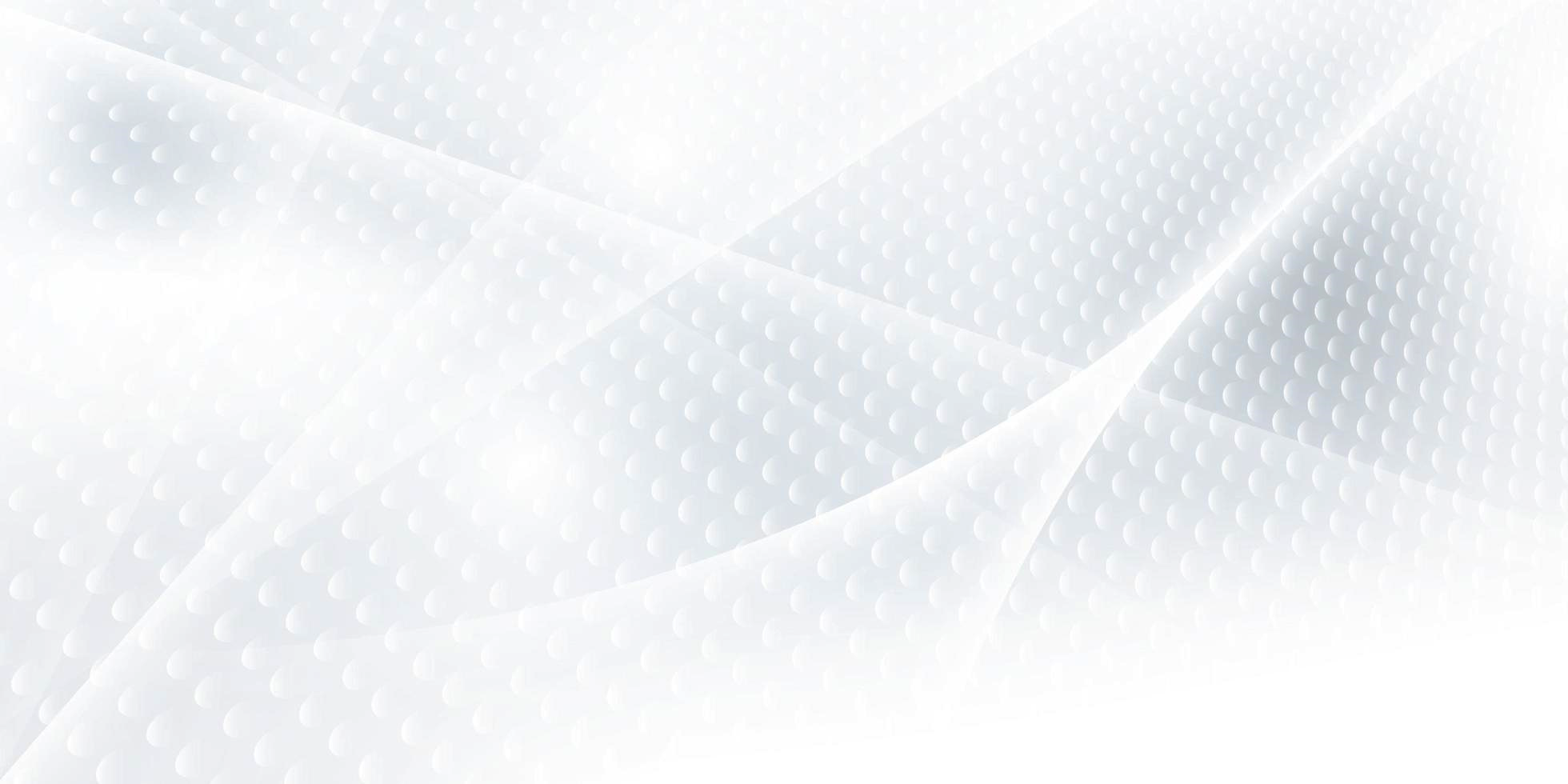 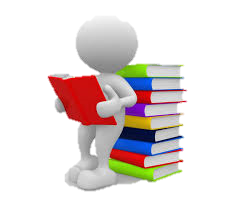 El agraviado en el delito de conducción en estado de ebriedad 

En el delito de conducción en estado de ebriedad, el agraviado es la sociedad, representada por el Estado, que interviene en el proceso en defensa de sus intereses a través de la Procuraduría Pública del Ministerio de Transportes y Comunicaciones, con competencia nacional.
Dr. Alonso Raúl Peña Cabrera Freyre
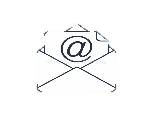 alonsantiagoj@yahoo.com
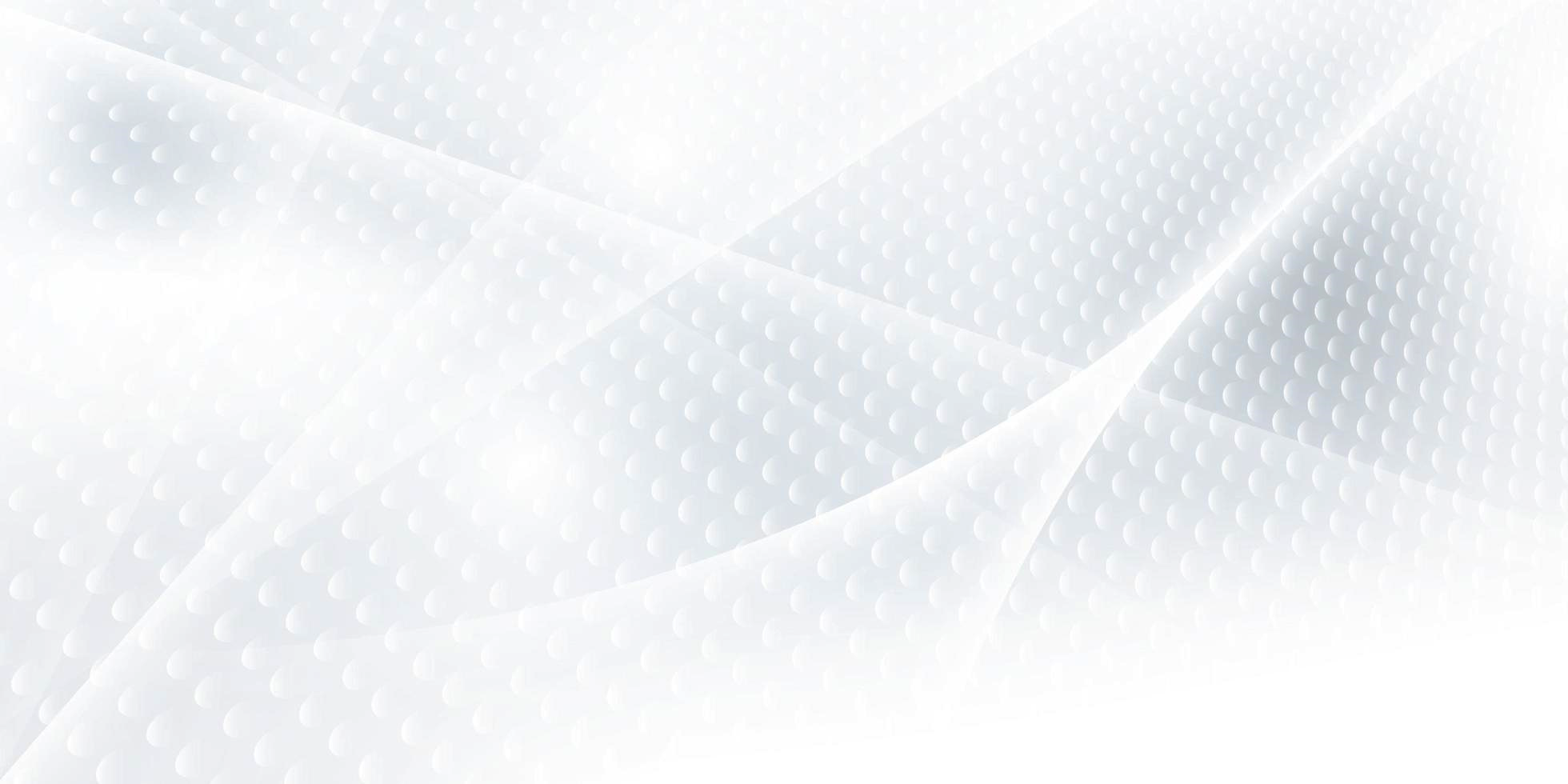 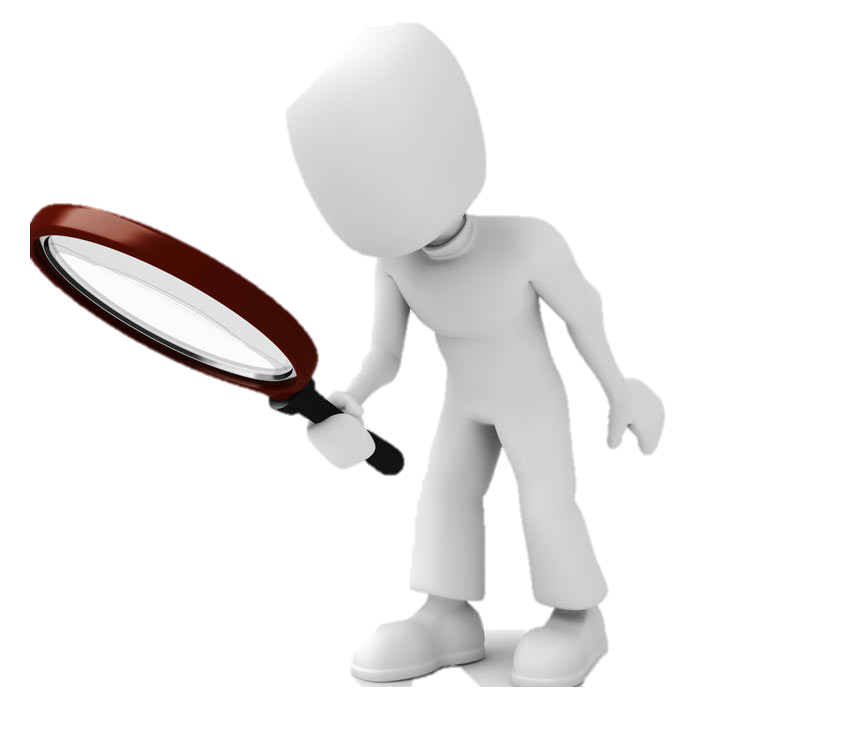 El delito de conducción de vehículo motorizado en estado de ebriedad se encuentra previsto en el Código Penal, de la siguiente manera.
Con la última modificación de la Ley número 29439, publicada el diecinueve de noviembre de dos mil nueve.
Dr. Alonso Raúl Peña Cabrera Freyre
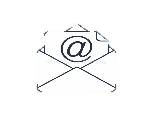 alonsantiagoj@yahoo.com
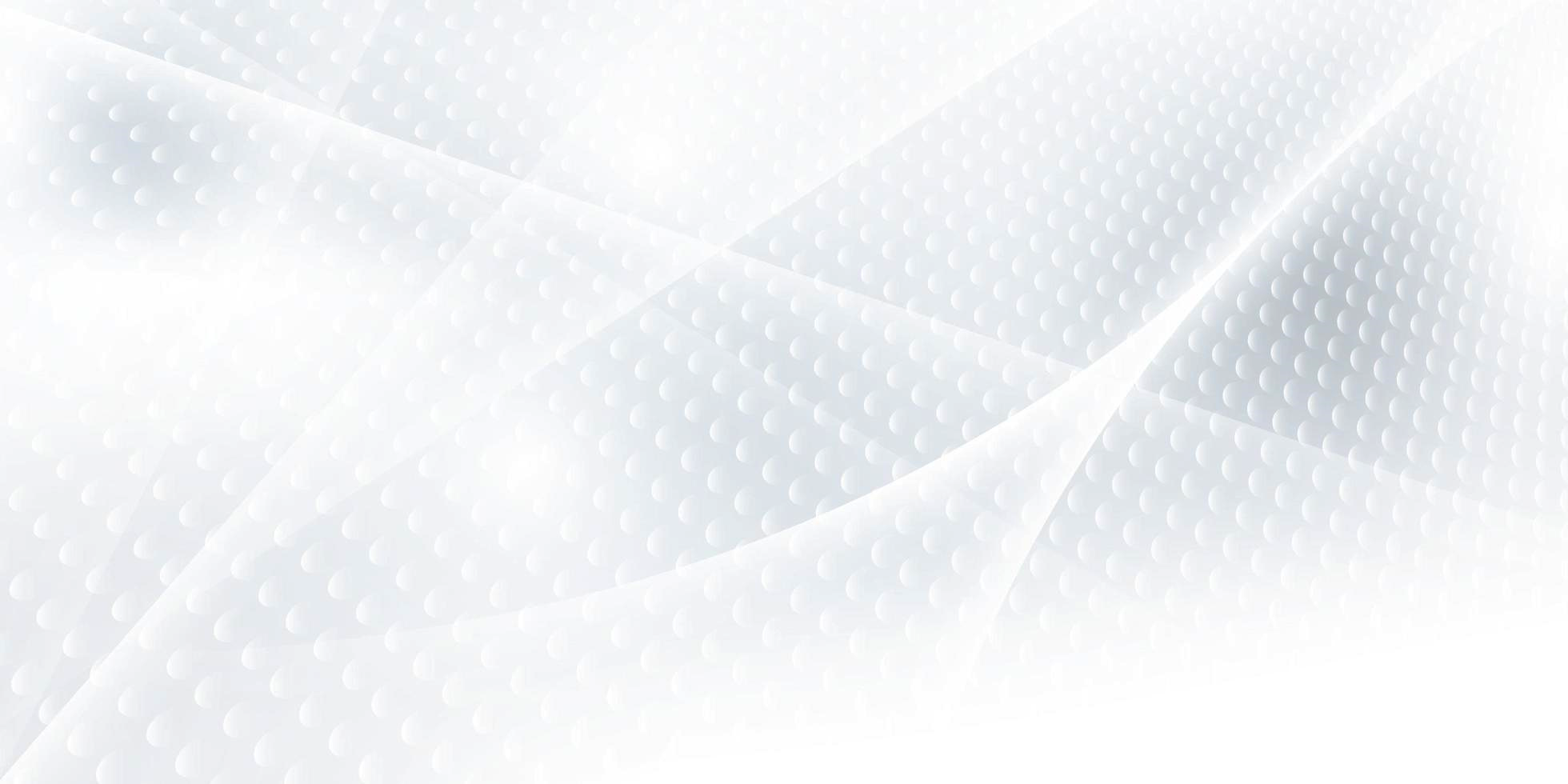 Artículo 274. Conducción en estado de ebriedad o drogadicción El que encontrándose en estado de ebriedad, con presencia de alcohol en la sangre en proporción mayor de 0.5 gramos-litro, o bajo el efecto de drogas tóxicas, estupefacientes, sustancias psicotrópicas o sintéticas, conduce, opera o maniobra vehículo motorizado, será reprimido con pena privativa de la libertad no menor de seis meses ni mayor de dos años o con prestación de servicios comunitarios de cincuenta y dos a ciento cuatro jornadas e inhabilitación, conforme al artículo 36 inciso 7).
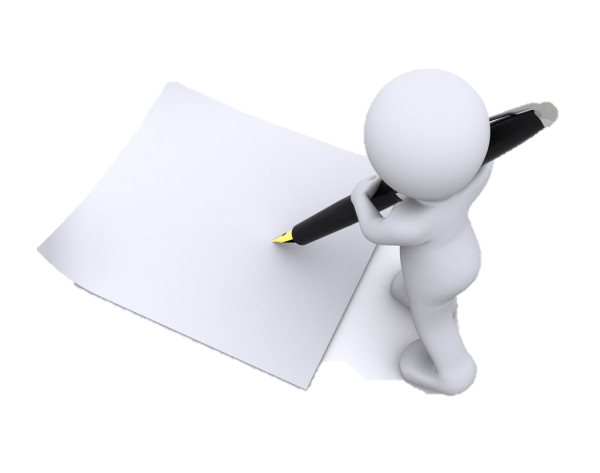 Dr. Alonso Raúl Peña Cabrera Freyre
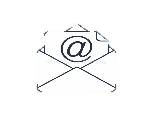 alonsantiagoj@yahoo.com
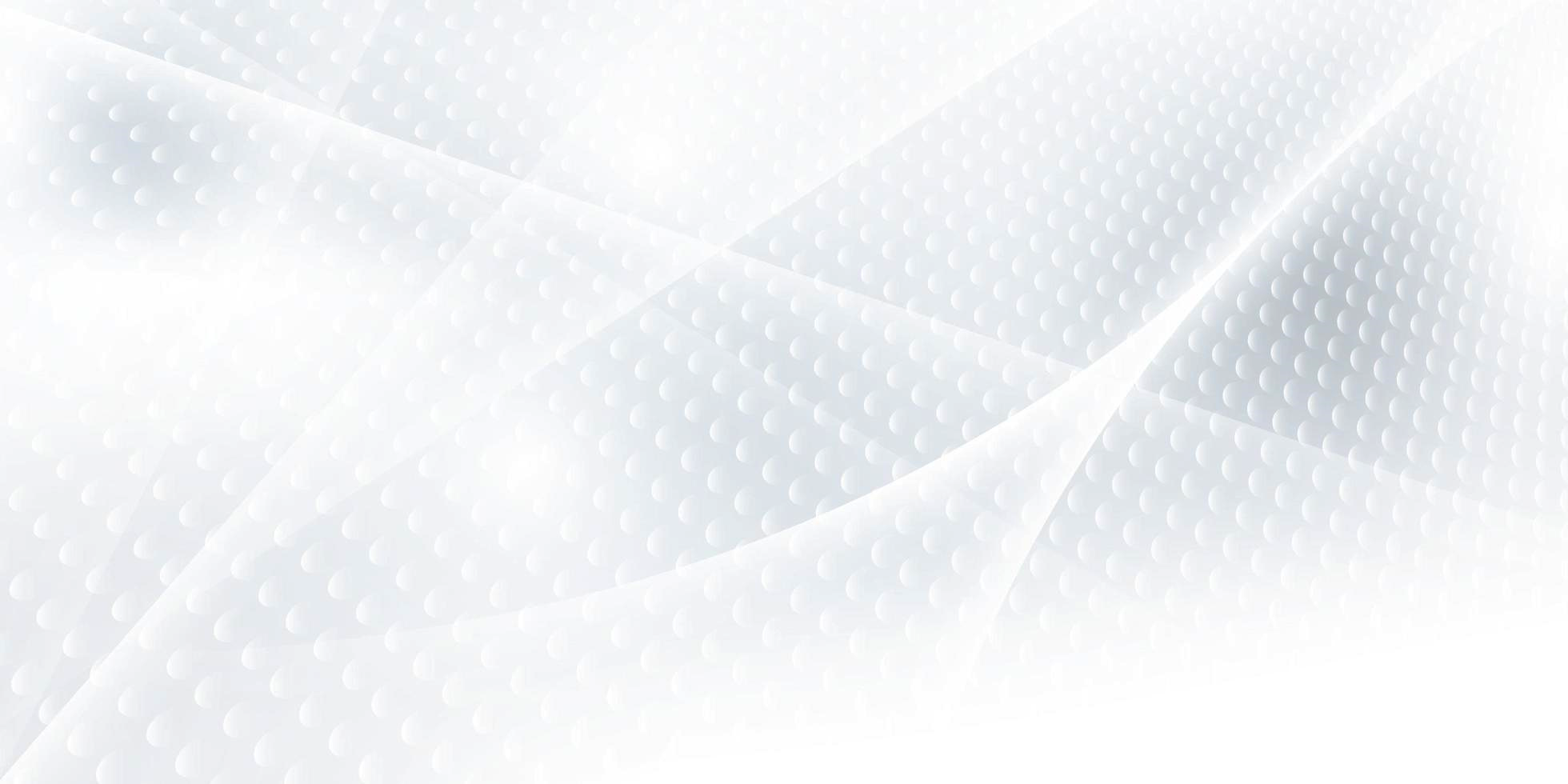 Se alegó indebida aplicación de la norma de carácter procesal causal de casación, conforme el artículo 429.2 del CPP, específicamente, los siguientes artículos del CPP:

Artículo IV del Título Preliminar 
1. El Ministerio Público es titular del ejercicio público de la acción penal en los  delitos y tiene el deber de la carga de la prueba. Asume la conducción de la investigación desde su inicio, decidida y proactivamente en defensa de la sociedad.
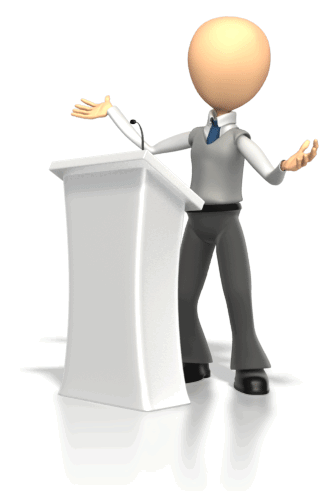 Dr. Alonso Raúl Peña Cabrera Freyre
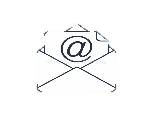 alonsantiagoj@yahoo.com
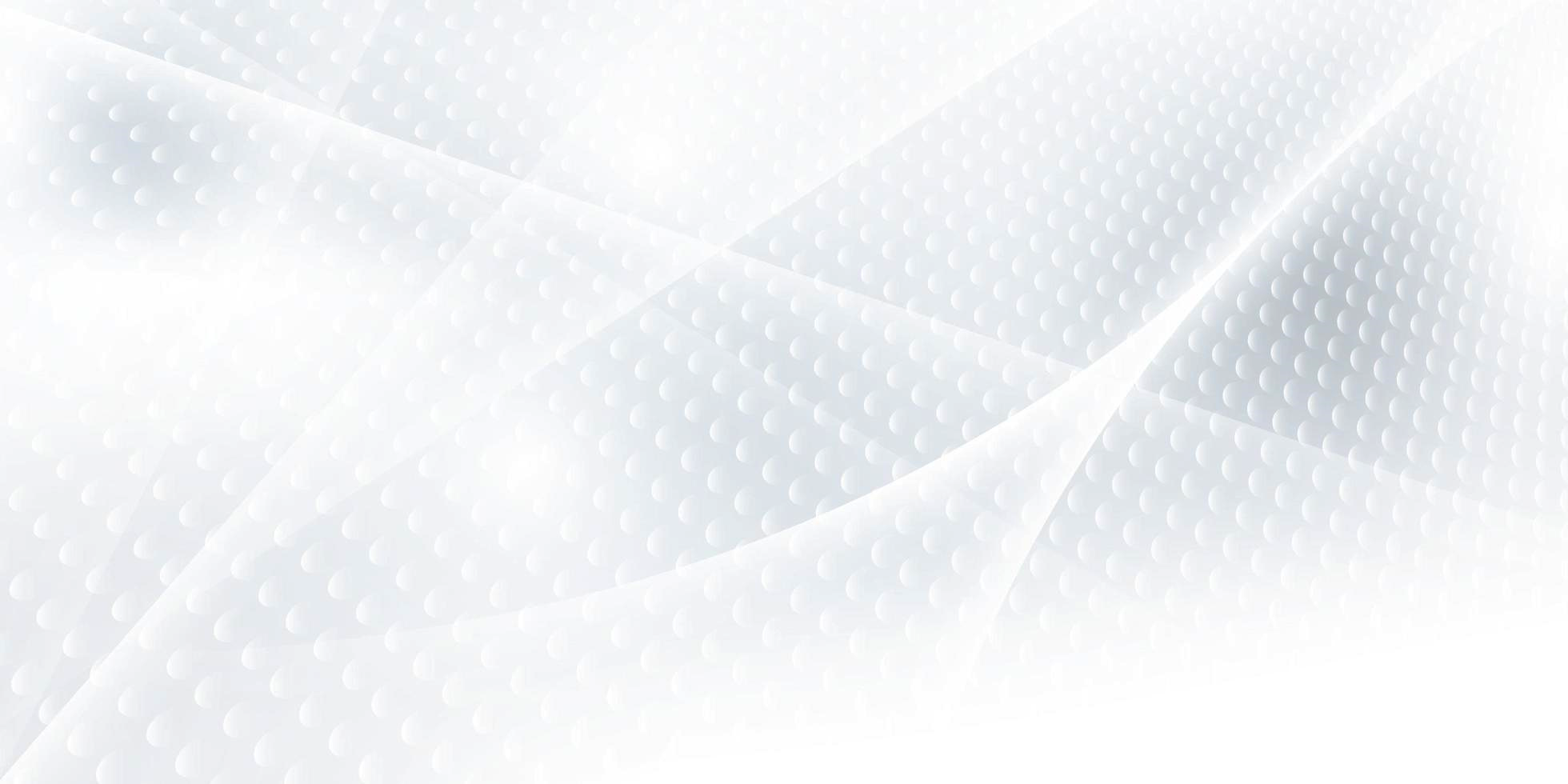 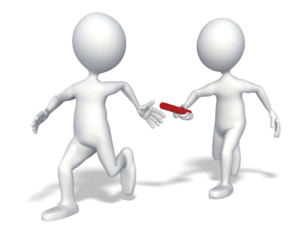 2. El Ministerio Público está obligado a actuar con objetividad, indagando los hechos constitutivos de delito, los que determinen y acrediten la responsabilidad o inocencia del imputado. Con esta finalidad conduce y controla jurídicamente los actos de investigación que realiza la Policía Nacional.
Dr. Alonso Raúl Peña Cabrera Freyre
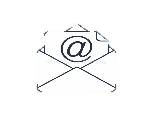 alonsantiagoj@yahoo.com
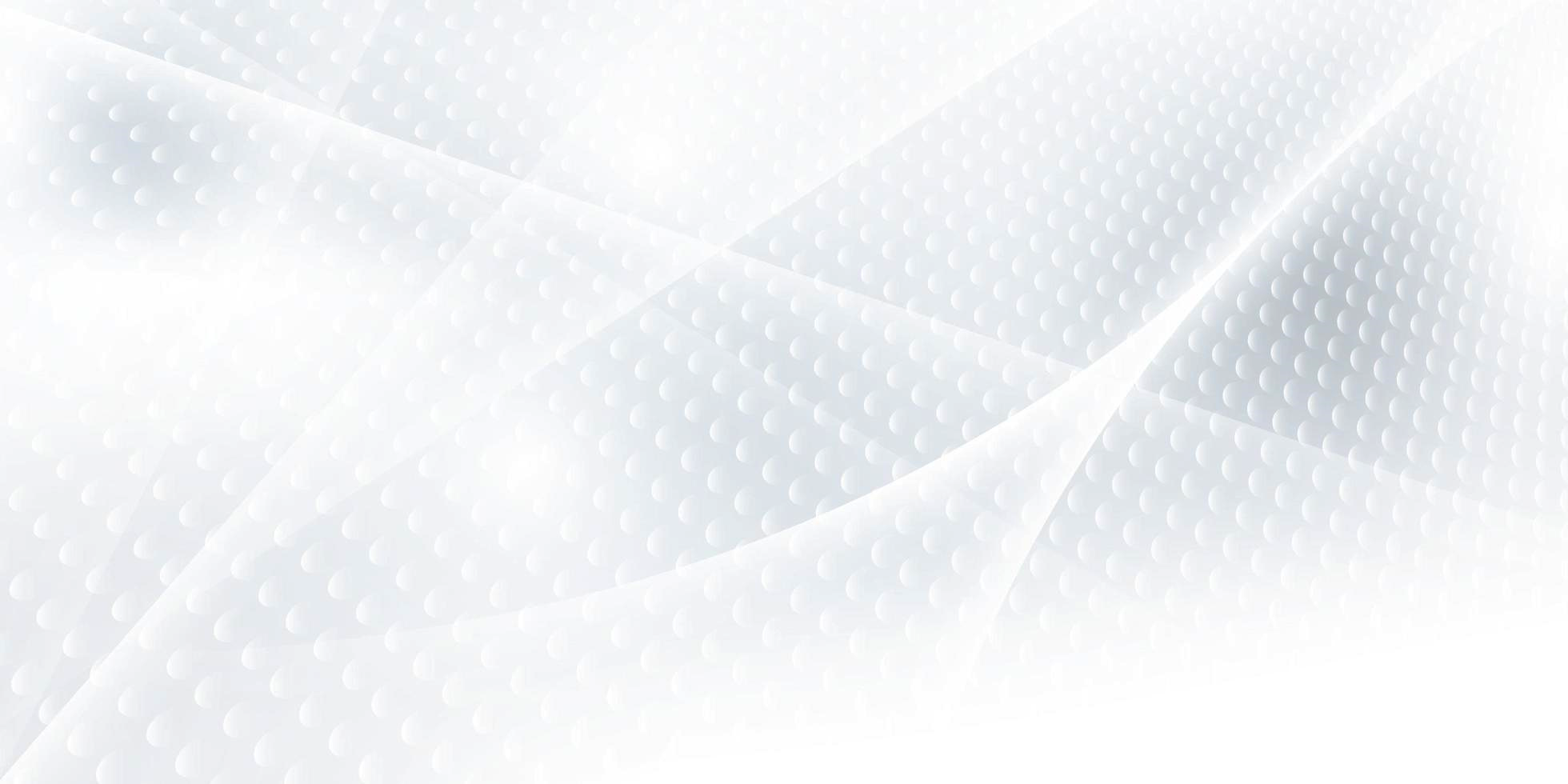 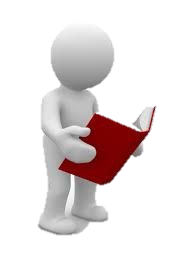 Artículo 11 

1. El ejercicio de la acción civil derivada del hecho punible corresponde al Ministerio Público y, especialmente, al perjudicado por el delito. Si el perjudicado se constituye en actor civil, cesa la legitimación del Ministerio Público para intervenir en el objeto civil del proceso.
Dr. Alonso Raúl Peña Cabrera Freyre
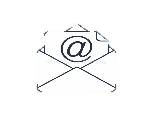 alonsantiagoj@yahoo.com
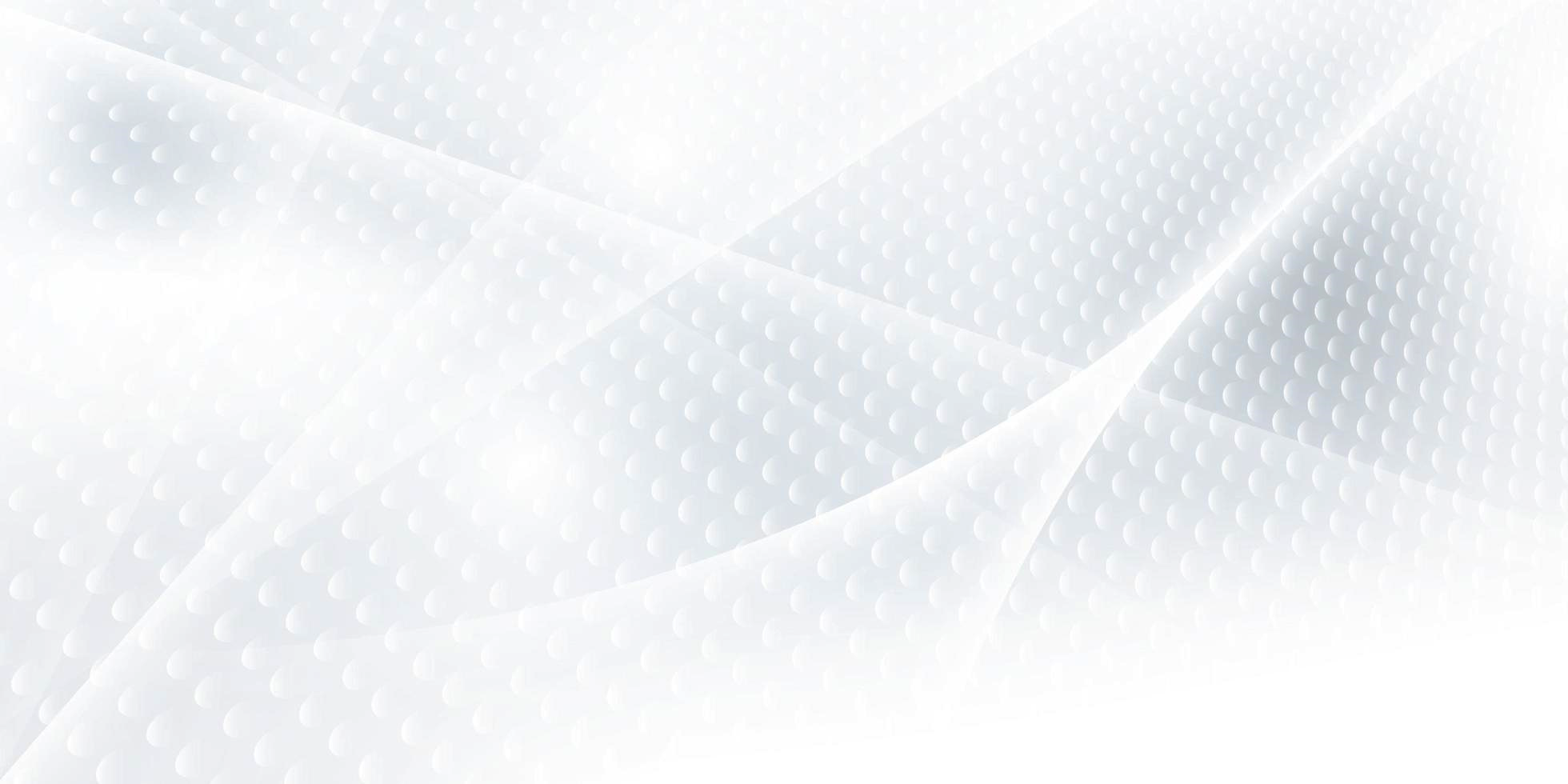 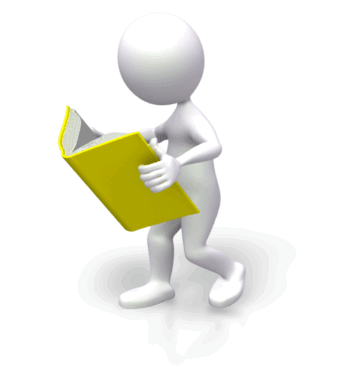 Artículo 446 

1. El Fiscal debe solicitar la incoación del proceso inmediato, bajo responsabilidad, cuando se presente alguno de los siguientes supuestos: 

Independientemente de lo señalado en los numerales anteriores, el Fiscal también deberá solicitar la incoación del proceso inmediato para los delitos de omisión de asistencia familiar y los de conducción en estado de ebriedad o drogadicción, sin perjuicio de lo señalado en el numeral 3 del artículo 447 del presente Código.
Dr. Alonso Raúl Peña Cabrera Freyre
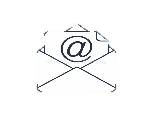 alonsantiagoj@yahoo.com
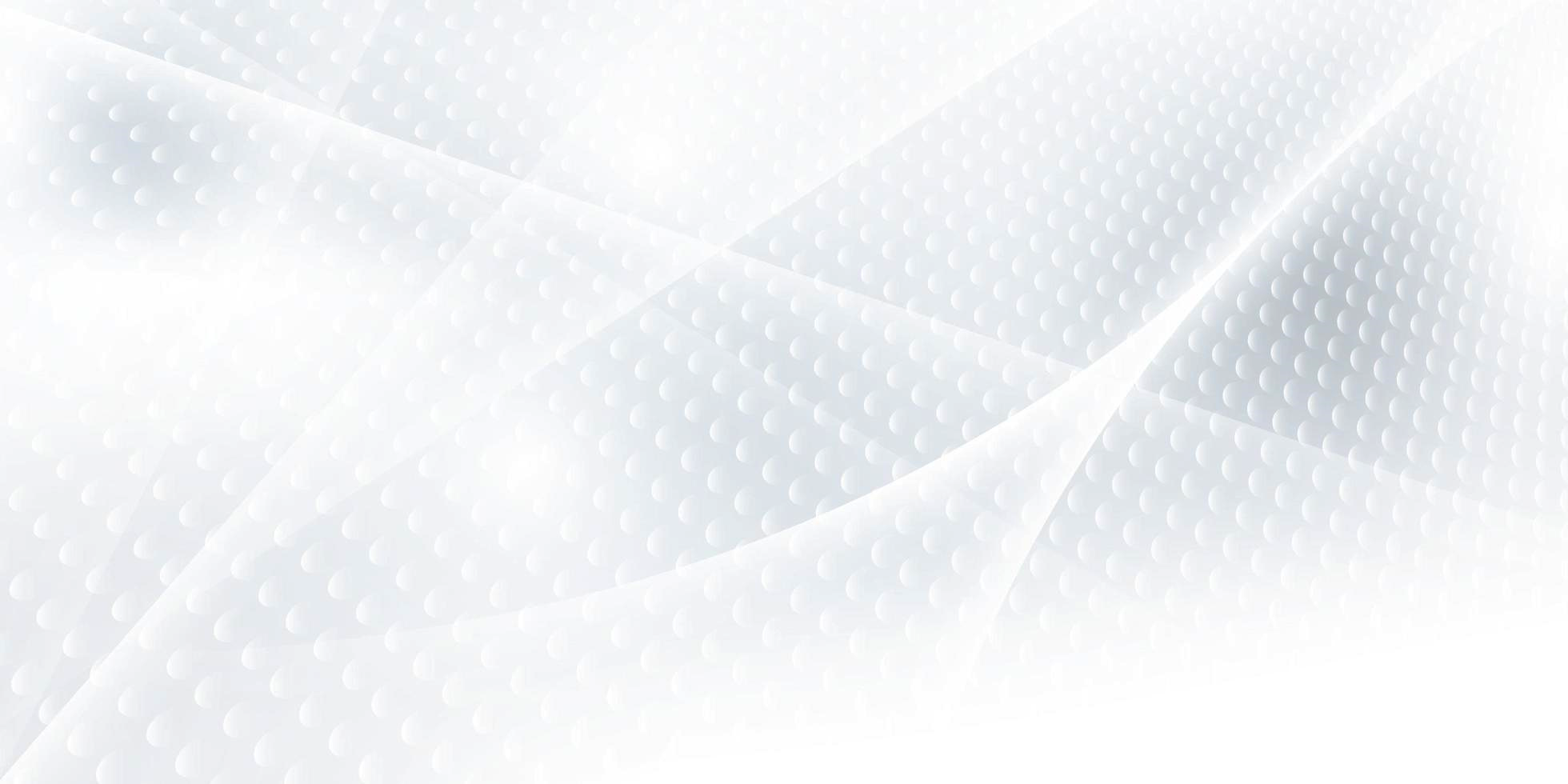 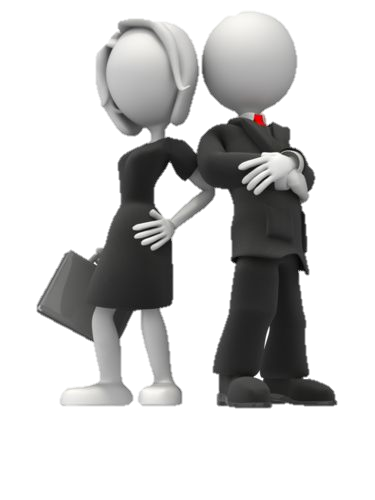 GRACIAS
Dr. Alonso Raúl Peña Cabrera Freyre
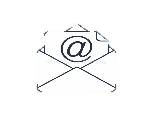 alonsantiagoj@yahoo.com